One bag of pretzels costs three dollars. Five bags of pretzels costs $10. Which is the better deal?
Constant of Proportionality, Unit Rate,  and Slope
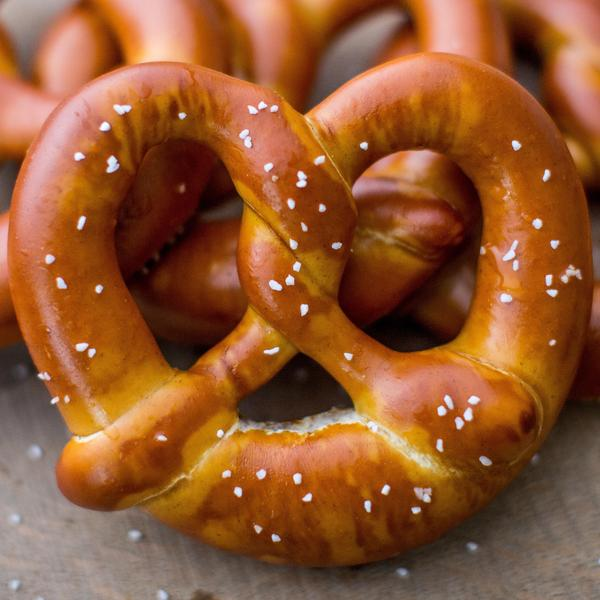 https://www.youtube.com/watch?v=Cbge4teixr0
Vocabulary
Constant of Proportionality -  a constant ratio (unit rate) in any  	proportional relationship.
Formula for Proportional Relationships:
All proportional relationships fit the same formula:
y = kx
Total
Focus
(dependent variable)
(independent variable)
Constant of Proportionality!!!!
What if I told you to find the Constant of Proportionality?
y = kx
Does this look like anything you've seen before?
new
y
_____
__
k =
k =
x
original
RATES OF CHANGE
Scale
Slope
Unit Rate
Constant of Proportionality
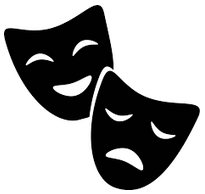 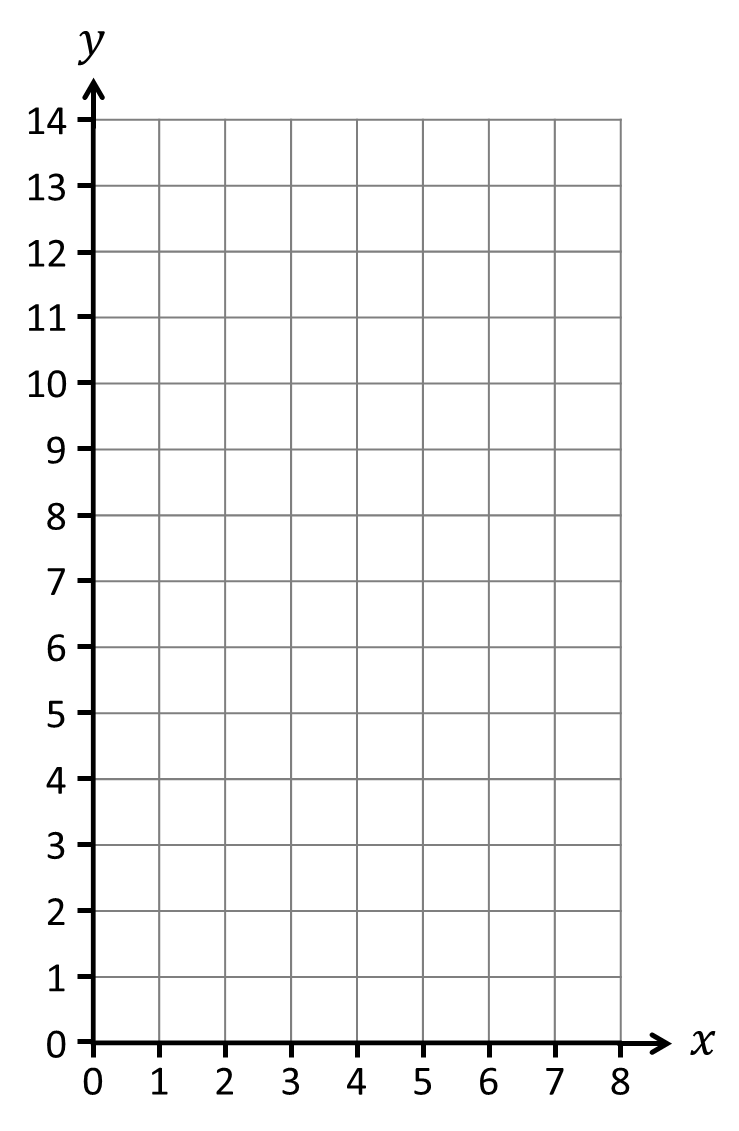 A theatre group sells tickets to
 its next performance.

Each ticket costs £3.
What does the income graph look like?
Income
£
gradient,
constant of proportionality
If they charge £4 how 
does the graph change?
(0, 0)
Tickets Sold
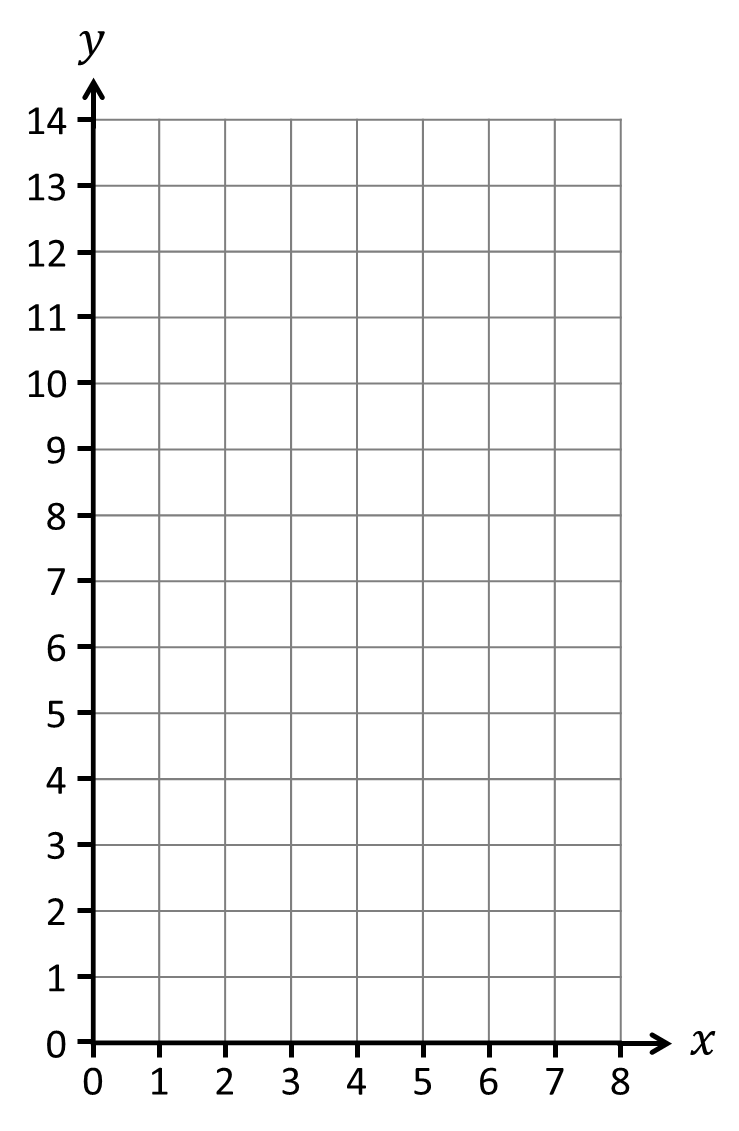 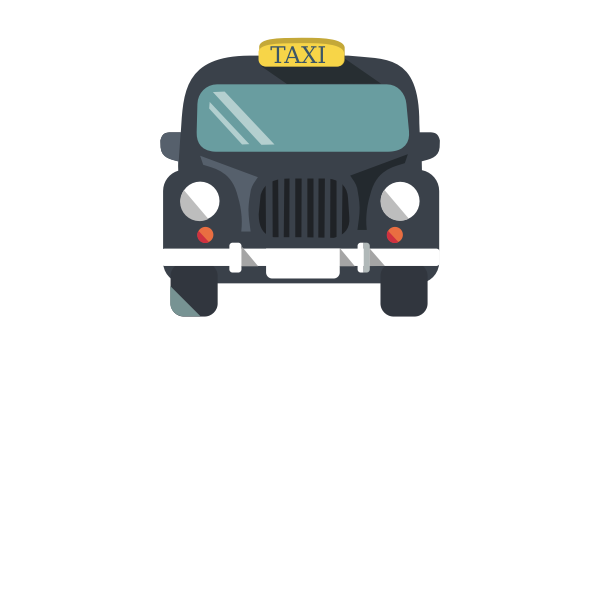 A taxi company charges 
£2 per mile plus a £3 pickup charge.
What does the cost graph look like?
Cost
£
Miles Travelled
The relationship between two variables can be graphed.

If they have a linear, directly proportional relationship, the line will be straight & pass through the origin.
Which of these relationships can be
 represented with a linear direct proportion graph?
Revision Time – Test Result
Cookies eaten – Calories consumed
0
Employees – Products produced
0
Linear Direct Proportion
Earnings – Hours worked
Home heating – Energy Bill
If you didn’t revise would you get zero?
Which of these relationships can be
 represented with a linear direct proportion graph?
Revision Time – Test Result
Employees also need equipment. So more workers don’t necessarily create more products.
Cookies eaten – Calories consumed
Employees – Products produced
Earnings – Hours worked
Heat is harder & harder to create: a tropical-temperature living room would cost a lot more than one slightly above ambient temperature.
Home heating – Energy Bill
These questions all show two variables in direct proportion.

When one quantity increases or decreases so does the other.
Proportionality constant
(the multiplying factor)
Equation of Proportionality
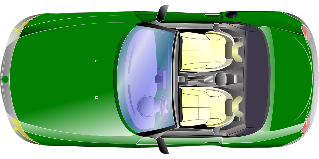 A car can travel 30 miles per litre of petrol.

How far can the car travel with 5 litres of fuel?
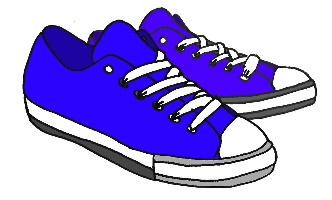 A shoe factory produces 120 shoes a day.

How many shoes are produced in half a day?
Proportionality constant
(the multiplying factor)
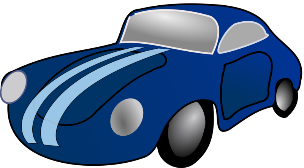 A sports car can travel 20 miles using 4 litres of petrol.

How far can the car travel with 11 litres of fuel?
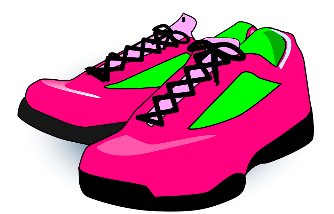 A shoe factory produces 90 shoes in 3 days.

How many shoes are produced in 7 days?
How can you find k?
Show with an equation.
①
②
③
①
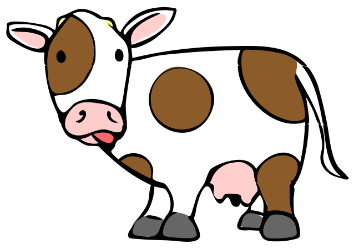 total feed
days
Over 2 days a herd of cows eat 16 kg of feed.

How much feed does the herd eat over 3 days?
②
8 kg per day
③
kg
REWRITE & SUBSTITUTE
REWRITE & SUBSTITUTE
REWRITE & SUBSTITUTE
REWRITE & SUBSTITUTE
REWRITE & SUBSTITUTE
REWRITE & SUBSTITUTE
REWRITE & SUBSTITUTE
REWRITE & SUBSTITUTE
(÷ 4)
(÷ 4)
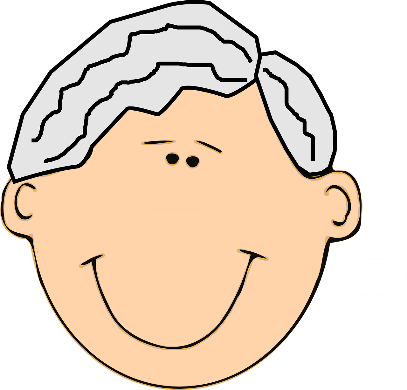 (÷ 4)
(÷ 4)
Summarize
What does a relationship that is proportional look like on a graph?

How is the Constant of Proportionality (Unit Rate) involved?